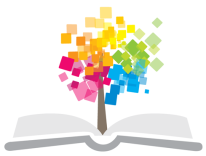 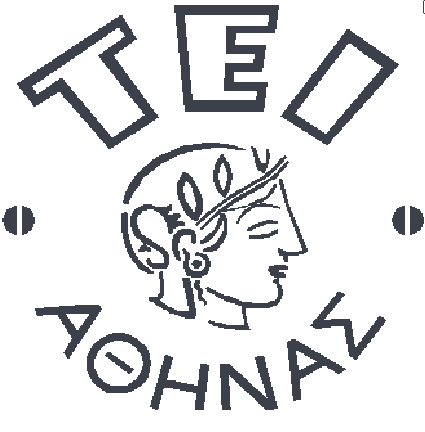 Ανοικτά Ακαδημαϊκά Μαθήματα στο ΤΕΙ Αθήνας
Ανατομική (Θ)
Ενότητα 3: Αρθρολογία - Συνδεσμολογία
Φραγκίσκη Αναγνωστοπούλου Ανθούλη
Τμήμα Ιατρικών Εργαστηρίων
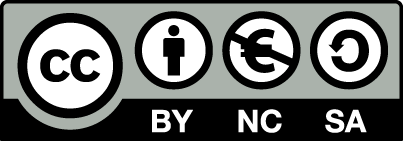 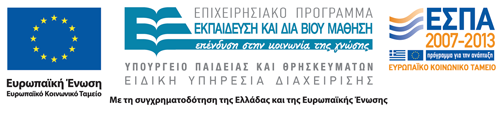 Συναρθρώσεις χωρίς κινητικότητα
Τα είδη των αρθρώσεων είναι 2:
Συναρθρώσεις χωρίς κινητικότητα 
Διαρθρώσεις με κινητικότητα
 
Συναρθρώσεις χωρίς κινητικότητα 
Ανάλογα με το είδος του ιστού που συνδέονται τα οστά διακρίνονται:
Συνδεσμώσεις (συνδετικός ιστός), π.χ., ραφές κρανίου σε νεογέννητο
Συνχονδρώσεις (χονδρικός ιστός), π.χ., ηβική σύμφυση
Συνοστεώσεις (οστίτης ιστός), π.χ., ιερό οστό και κόκκυγας
1
Διαρθρώσεις με κινητικότητα (1/2)
Επίπεδες (και οι 2 επίπεδες-ολίσθηση), π.χ. ιερολαγόνια, πλευρεγκάρσια
Γωνιώδεις (επιφάνεια κοίλη-επιφάνεια κυρτή -κίνηση στον εγκάρσιο άξονα, δηλαδή κάμψη και έκταση), π.χ. μεσοφαλαγγικές, του αγκώνα, του γονάτου
Τροχοειδείς (επιφάνεια σχήματος τροχού-επιφάνεια κοίλη-κίνηση στον επιμήκη άξονα, δηλαδή έσω και έξω στροφή), π.χ., ατλαντοαξονική, άνω και κάτω κερκιδωλενική
2
Διαρθρώσεις με κινητικότητα (2/2)
Κονδυλοειδείς ή Ωοειδείς (και οι 2 ωοειδούς σχήματος-κίνηση στον οβελιαίο και εγκάρσιο άξονα, δηλαδή κάμψη-έκταση και προσαγωγή-απαγωγή), π.χ., ατλαντοινιακή, κροταφογναθική, πηχεοκαρπική, μετακαρπιοφαλαγγικές, μεταταρσιοφαλαγγικές)
Εφιππιοειδείς (επιφάνειες εφιππεύουσες, όπως ο ιππέας τη σέλλα- κίνηση στον οβελιαίο και εγκάρσιο άξονα, δηλαδή κάμψη-έκταση και προσαγωγή-απαγωγή), π.χ., 1η καρπομετακάρπια, ποδοκνημική
Σφαιροειδείς ή Αρθρώδιες (και οι 2 σφαιρικές-κίνηση στον οβελιαίο, εγκάρσιο, και επιμήκη άξονα, δηλαδή, προσαγωγή-απαγωγή, κάμψη-έκταση και έσω-έξω στροφή), π.χ., του ώμου και του ισχίου
3
Μέρη διάρθρωσης (1/3)
Αρθρικοί χόνδροι: 
Καλύπτουν τις αρθρικές επιφάνειες των οστών

Αρθρικός θύλακας:
Περιτυλίγει τις αρθρικές επιφάνειες και αποτελείται από:
τον ινώδη θύλακα από έξω
τον αρθρικό υμένα από έσω και
το αρθρικό υγρό (εκκρίνεται από τον αρθρικό υμένα και πληροί την αρθρική κοιλότητα)
4
Μέρη διάρθρωσης (2/3)
Διάρθριοι χόνδροι: 
Μικροί χόνδρινοι δίσκοι μέσα στην αρθρική κοιλότητα, σε ορισμένες διαρθρώσεις, όπως:
Κροταφογναθική
Aκρωμιοκλειδική
Στερνοκλειδική
Κατά γόνυ (μηνίσκοι)
Κάτω κερκιδωλενική
5
Μέρη διάρθρωσης (3/3)
Επιχείλιοι Χόνδροι: Περιβάλλουν τα χείλη ορισμένων διαρθρώσεων, όπως:
Κατ΄ώμον
Κατ’ ισχίον
Σύνδεσμοι: Βρίσκονται στις διαρθρώσεις αλλά και στις συνδεσμώσεις και χωρίζονται σε 3 κατηγορίες:
Επικουρικοί (εγγύς της άρθρωσης), π.χ. Γληνοβραχιόνιοι σύνδεσμοι κατ΄ ώμον διάρθρωσης
Μεσόστεοι (μεταξύ των οστών της άρθρωσης), π.χ. Μεσόστεος υμένας κερκιδωλενικής συνδέσμωσης
Ίδιοι (μακρά της άρθρωσης), π.χ. Κορακοβραχιόνιος σύνδεσμος κατ΄ ώμον διάρθρωσης
6
Συναρθρώσεις (1/4)
Συνδεσμώσεις υπάρχουν:
Στη ΣΣ: 
Μεσακάνθιες (μεσακάνθιοι σύνδεσμοι)
Μεσεγκάρσιες (μεσεγκάρσιοι σύνδεσμοι)
Μεσοτόξιες (μεσοτόξιοι ή ωχροί σύνδεσμοι ΣΣ)
Επακάνθιες (επακάνθιοι σύνδεσμοι)
Στο Κρανίο:
Όλες οι ραφές του κρανίου στο νεογέννητο έως 4 ετών
7
Συναρθρώσεις (2/4)
Συνδεσμώσεις υπάρχουν:
Στο Πάνω Άκρο:
Κορακοκλειδική συνδέσμωση (κωνοειδής και τραπεζοειδής σύνδεσμος)
Μεσόστεος κερκιδωλενική συνδέσμωση (μεσόστεος υμένας)
Στο Κάτω Άκρο:
Μεσόστεος κνημοπερονιαία συνδέσμωση (μεσόστεος υμένας)
Κάτω κνημοπερονιαία συνδέσμωση (μεσόστεος σύνδεσμος, πρόσθιος και οπίσθιος σύνδεσμος του έξω σφυρού)
8
Συναρθρώσεις (3/4)
Συχονδρώσεις υπάρχουν:
Στη ΣΣ: 
Μεσοσπονδύλιοι δίσκοι
Στο Θώρακα:
Πλευρικό τόξο (ένωση χόνδρων 8,9,10 ζεύγους πλευρών στο χόνδρο του 7 ζεύγους) 
Λουδοβίκειος γωνία στέρνου
Στην Πύελο:
Ηβική σύμφυση
9
Συναρθρώσεις (4/4)
Συνοστεόσεις υπάρχουν:
Στο Κρανίο:
Όλες οι ραφές του κρανίου μετά το 4ο έτος της ηλικίας
Στη ΣΣ: 
Το ιερό οστό (Ι1-Ι50
Ο κόκκυγας (κ1-Κ3 ή Κ4)
Στο Θώρακα:
Σώμα στέρνου (στερνίδια οστά)
Στην Πύελο:
Ανώνυμα οστά (ηβικό-ισχιακό-λαγόνιο)
10
Διαρθρώσεις (1/3)
Επίπεδες υπάρχουν:
Στη ΣΣ:
Πλευρεγκάρσιες
Σπονδυλικές (μεταξύ των αρθρικών αποφύσεων)
Στο Πάνω Άκρο:
Ακρωμιοκλειδική
Στερνοκλειδική
Μεσοκάρπιες
Στο Κάτω Άκρο:
Ιερολαγόνιος
Πάνω κνημοπερονιαία
Μεσοτάρσια
11
Διαρθρώσεις (2/3)
Όλες οι άλλες διαρθρώσεις του σκελετού είναι διαρθρώσεις μεγάλης κινητικότητας.

Οι διαρθρώσεις χωρίζονται σε:
Απλές (ένωση 2 οστών), 
Σύνθετες (ένωση 3 ή περισσοτέρων οστών).
12
Διαρθρώσεις (3/3)
Αυτές είναι:
Kατ’ αγκώνα (ενώνεται το βραχιόνιο με την κερκίδα και την ωλένη-βραχιονοκερκιδική και ωλενοβραχιόνιος)
Κατά γόνυ (ενώνεται το μηριαίο με την επιγονατίδα και την κνήμη-επιγονατιδομηριαία και κνημομηριαία)
Πηχεοκαρπική ή Κερκιδοκαρπική (ενώνεται η κερκίδα με τα 3 πρώτα οστά της 1ης στιβάδας του καρπού)
Ποδοκνημική ή Αστραγαλοκνημική (ενώνεται η κνήμη και η περόνη με τον αστράγαλο.
13
Σύνδεσμοι διαρθρώσεων (1/5)
Διάρθρωση του Ώμου (σφαιροειδής με κινητικότητα και στους 3 άξονες)
Είναι απλή και συνδέει την ωμογλήνη της ωμοπλάτης με την κεφαλή του βραχιονίου - έχει επιχείλιο χόνδρο.
3 Γληνοβραχιόνιοι (εγγύς)
Κορακοβραχιόνιος (άπω)
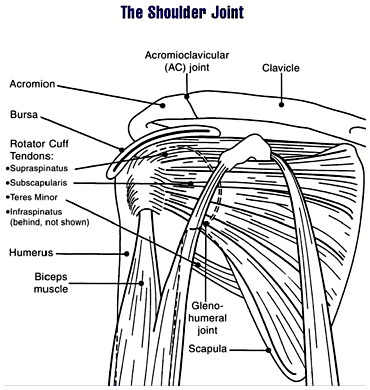 “Shoulderjoint” από Quadell διαθέσιμο ως κοινό κτήμα
14
Σύνδεσμοι διαρθρώσεων (2/5)
Διάρθρωση του ισχίου (σφαιροειδής με κινητικότητα και στους 3 άξονες)
Είναι απλή και συνδέει την κοτύλη του ανωνύμου με την κεφαλή του μηριαίου - έχει επιχείλιο χόνδρο. 
Λαγονομηρικός (έμπροσθεν)
Ισχιομηρικός (όπισθεν)
Ηβομηρικός (έσω)
Στρογγυλός (μέσα στην άρθρωση)
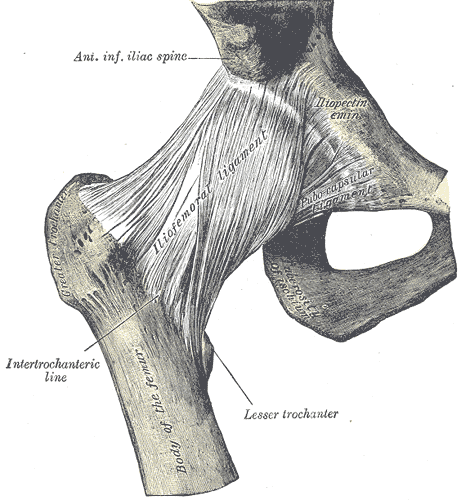 “Gray339” από Pngbot διαθέσιμο ως κοινό κτήμα
15
Σύνδεσμοι διαρθρώσεων (3/5)
Ιερολαγόνια Διάρθρωση (επίπεδη διάρθρωση, επιτρέπει μόνο ολίσθηση)
Πρόσθιος και Οπίσθιος Ιερολαγόνιος
Μεσόστεος Ιερολαγόνιος
Οσφυολαγόνιος
Μείζων και Ελλάσων Ισχοίερος
Διάρθρωση του αγκώνα (γωνιώδης, με κίνηση στον εγκάρσιο άξονα-κάμψη-έκταση). Είναι σύνθετη και αποτελείται από 2 επιμέρους  αρθρώσεις, την βραχιονοκερκιδική και την ωλενοβραχιόνιο 
Έξω και Έσω πλάγιος
Δακτυλιοειδής (περιβάλλει την κεφαλή της κερκίδας)
16
Σύνδεσμοι διαρθρώσεων (4/5)
Διάρθρωση του Γόνατος (γωνιώδης, με κίνηση στον εγκάρσιο άξονα-κάμψη-έκταση)
Είναι σύνθετη και αποτελείται από 2 επιμέρους αρθρώσεις, την επιγονατιδομηριαία και την κνημομηριαία. Φέρει 2 διάρθριους χόνδρους, τον έσω και έξω μηνίσκο.
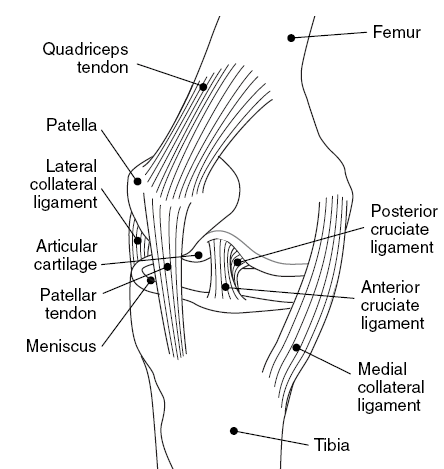 “Knee medial view” από Stevenfruitsmaak διαθέσιμο ως κοινό κτήμα
17
Σύνδεσμοι διαρθρώσεων (5/5)
Πρόσθιοι
Τρείς Καθεκτικοί (ορθός, οριζόντιος και οβελιαίος-καθηλώνουν την επιγονατίδα στη μηριαία τροχιλία)
Επιγονατιδικός (προέκταση τένοντα τετρακεφάλου μηριαίου μ., από την επιγονατίδα ως το κνημιαίο  κύρτωμα)
Πλάγιοι
Έξω Πλάγιος (ενώνει τον έξω μηριαίο κόνδυλο με τον έξω κνημιαίο κόνδυλο)
Έσω Πλαγιος (ενώνει τον έσω μηριαίο κόνδυλο με τον έσω κνημιαίο κόνδυλο)
18
Διάρθρωση του γόνατος
Οπίσθιοι
Πρόσθιος Χιαστός (ενώνει τον έξω μηριαίο κόνδυλο με τον έσω κνημιαίο κόνδυλο)
Οπίσθιος Χιαστός (ενώνει τον έσω μηριαίο κόνδυλο με τον έξω κνημιαίο κόνδυλο)
3.  Λοξός (προέκταση τένοντα υμιυμενώδη μυ, από τον έξω μηριαίο κόνδυλο ως τον έξω κνημιαίο κόνδυλο)
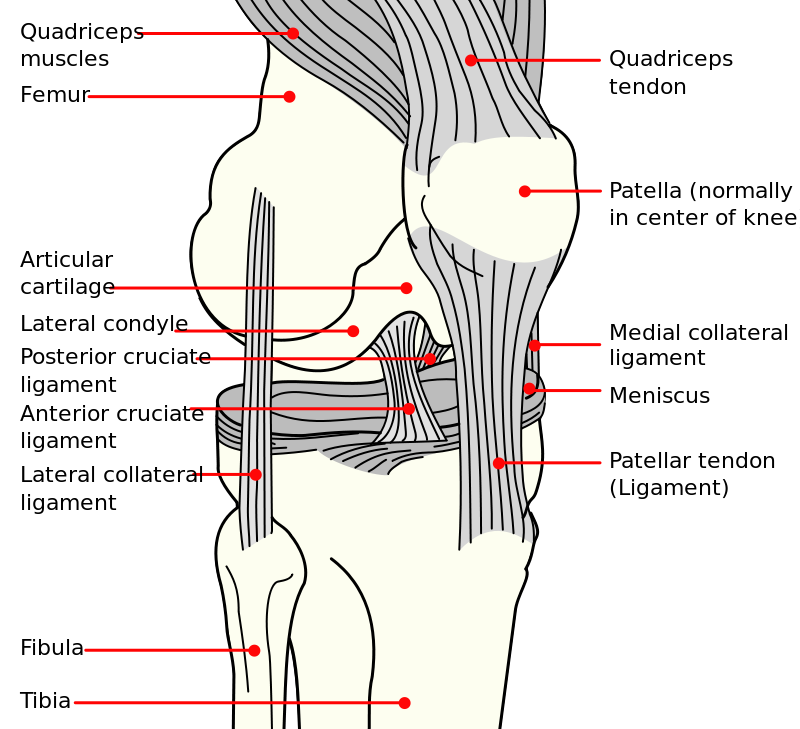 “Knee diagram” από John Holmes II διαθέσιμο ως κοινό κτήμα
19
Αρθρώσεις οστών πήχη ή αντιβράχιουΑρθρώσεις οστών κνήμης
Άνω Κερκιδωλενική (ενώνει τα πάνω άκρα κερκίδας και ωλένης-τροχοειδής διάρθρωση)
Μεσόστεα Κερκιδωλενική (ενώνει τις διαφύσεις κερκίδας και ωλένης-συνδέσμωση
Κάτω Κερκιδωλενική (ενώνει τα κάτω άκρα κερκίδας και ωλένης-τροχοειδής διάρθρωση)
Άνω Κνημοπερονιαία
(ενώνει τα πάνω άκρα κνήμης και περόνης-επίπεδη διάρθρωση)
Μεσόστεα Κνημοπερονιαία
(ενώνει τις διαφύσεις κνήμης και περόνης-συνδέσμωση)
Κάτω Κνημοπερονιαία
(ενώνει το έξω με το έσω σφυρό-συνδέσμωση)
20
Αρθρώσεις οστών άκρας χείραςΑρθρώσεις οστών άκρου ποδός (1/3)
Μεσοκάρπια (μεταξύ 1ης - 2ης στιβάδας των οστών του καρπού-επίπεδη διάρθρωση)
1η Καρπομετακάρπια (μεταξύ μείζονος πολύγωνου και 1ου μετακαρπίου -εφιππειοειδής διάρθρωση)
Κοινή Καρπομετακάρπιος (μεταξύ των υπολοίπων οστών της 2ης στιβάδας και του 2-5ου μετακαρπίου-εφιππειοειδής διάρθρωση)
5 Μετακαρπιοφαλλαγικές (μεταξύ των βάσεων των 1-5 μετακαρπίων και των κεφαλών της 1ης φάλαγγας των 1-5 δακτύλων-κονδυλοειδείς διαρθρώσεις εκτός της 1ης –γωνιώδης διάρθρωση)
Μεσοφαλλαγικές (2 για κάθε δάκτυλο και 1 για τον αντίχειρα-γωνιώδεις διαρθρώσεις)
21
Αρθρώσεις οστών άκρας χείραςΑρθρώσεις οστών άκρου ποδός (2/3)
Αστραγαλοπτερνική (επίπεδη  διάρθρωση)
Εγκάρσια Διάρθρωση του Τάρσου (αποτελείται από την πτερνοκυβοειδή και την αστραγαλοσκαφοειδή διάρθρωση-εφιππειοειδής διάρθρωση)
Σκαφοσφηνοειδής (ολίσθηση)
2 Μεσοσφηνοειδής (ολίσθηση)
22
Αρθρώσεις οστών άκρας χείραςΑρθρώσεις οστών άκρου ποδός (3/3)
Λισφράγγειος (αποτελείται από την 1η ταρσομετατάρσιο ή έσω, τη 2η ταρσομετατάρσιο ή μέση και την 3η ταρσομετατάρσιο ή έξω –ελάχιστη κινητικότητα)
5 Μεταταρσιοφαλλαγικές (μεταξύ των βάσεων των 1-5 μεταταρσίων και των κεφαλών της 1ης φάλαγγας των 1-5 δακτύλων-κονδυλοειδείς διαρθρώσεις μικρότερου εύρους κινήσεων 
Μεσοφαλλαγικές (2 για κάθε δάκτυλο και 1 για τον μεγάλο δάκτυλο-γωνιώδεις διαρθρώσεις μικρότερου εύρους κινήσεων)
23
Αρθρώσεις σπονδυλικής στήλης
Συναρθρώσεις
Συνδεσμώσεις
Επακάνθια
Μεσακάνθια
Μεσεγκάρσια
Μεσοτόξια
Συχονδρώσεις
Μεσοσπόνδυλιοι Δίσκοι
Συνοστεώσεις
Ιερό (Ι1-15)
Κόκκυγας (Κ1-Κ3 ή Κ4)
Διαρθρώσεις
Σπονδυλικές (μεταξύ των άνω και κάτω αρθρικών αποφύσεων των σπονδύλων-επίπεδες διαρθρώσεις)
Ατλαντοαξονική ή Κάτω Κεφαλική (μεταξύ πρόσθιου τόξου άτλαντα και του οδόντα του άξονα-τροχοειδής διάρθρωση)
24
Τέλος Ενότητας
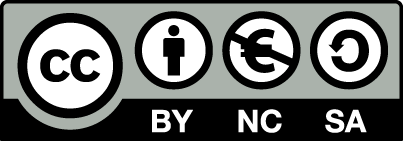 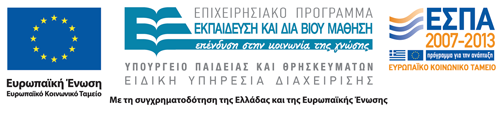 Σημειώματα
Σημείωμα Αναφοράς
Copyright Τεχνολογικό Εκπαιδευτικό Ίδρυμα Αθήνας, Φραγκίσκη Αναγνωστοπούλου Ανθούλη 2014. Φραγκίσκη Αναγνωστοπούλου Ανθούλη. «Ανατομική (Θ). Ενότητα 3: Αρθρολογία - Συνδεσμολογία». Έκδοση: 1.0. Αθήνα 2014. Διαθέσιμο από τη δικτυακή διεύθυνση: ocp.teiath.gr.
27
Σημείωμα Αδειοδότησης
Το παρόν υλικό διατίθεται με τους όρους της άδειας χρήσης Creative Commons Αναφορά, Μη Εμπορική Χρήση Παρόμοια Διανομή 4.0 [1] ή μεταγενέστερη, Διεθνής Έκδοση.   Εξαιρούνται τα αυτοτελή έργα τρίτων π.χ. φωτογραφίες, διαγράμματα κ.λ.π., τα οποία εμπεριέχονται σε αυτό. Οι όροι χρήσης των έργων τρίτων επεξηγούνται στη διαφάνεια  «Επεξήγηση όρων χρήσης έργων τρίτων». 
Τα έργα για τα οποία έχει ζητηθεί άδεια  αναφέρονται στο «Σημείωμα  Χρήσης Έργων Τρίτων».
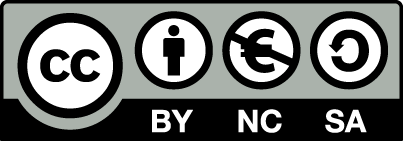 [1] http://creativecommons.org/licenses/by-nc-sa/4.0/ 
Ως Μη Εμπορική ορίζεται η χρήση:
που δεν περιλαμβάνει άμεσο ή έμμεσο οικονομικό όφελος από την χρήση του έργου, για το διανομέα του έργου και αδειοδόχο
που δεν περιλαμβάνει οικονομική συναλλαγή ως προϋπόθεση για τη χρήση ή πρόσβαση στο έργο
που δεν προσπορίζει στο διανομέα του έργου και αδειοδόχο έμμεσο οικονομικό όφελος (π.χ. διαφημίσεις) από την προβολή του έργου σε διαδικτυακό τόπο
Ο δικαιούχος μπορεί να παρέχει στον αδειοδόχο ξεχωριστή άδεια να χρησιμοποιεί το έργο για εμπορική χρήση, εφόσον αυτό του ζητηθεί.
28
Επεξήγηση όρων χρήσης έργων τρίτων
Δεν επιτρέπεται η επαναχρησιμοποίηση του έργου, παρά μόνο εάν ζητηθεί εκ νέου άδεια από το δημιουργό.
©
διαθέσιμο με άδεια CC-BY
Επιτρέπεται η επαναχρησιμοποίηση του έργου και η δημιουργία παραγώγων αυτού με απλή αναφορά του δημιουργού.
διαθέσιμο με άδεια CC-BY-SA
Επιτρέπεται η επαναχρησιμοποίηση του έργου με αναφορά του δημιουργού, και διάθεση του έργου ή του παράγωγου αυτού με την ίδια άδεια.
διαθέσιμο με άδεια CC-BY-ND
Επιτρέπεται η επαναχρησιμοποίηση του έργου με αναφορά του δημιουργού. 
Δεν επιτρέπεται η δημιουργία παραγώγων του έργου.
διαθέσιμο με άδεια CC-BY-NC
Επιτρέπεται η επαναχρησιμοποίηση του έργου με αναφορά του δημιουργού. 
Δεν επιτρέπεται η εμπορική χρήση του έργου.
Επιτρέπεται η επαναχρησιμοποίηση του έργου με αναφορά του δημιουργού.
και διάθεση του έργου ή του παράγωγου αυτού με την ίδια άδεια
Δεν επιτρέπεται η εμπορική χρήση του έργου.
διαθέσιμο με άδεια CC-BY-NC-SA
διαθέσιμο με άδεια CC-BY-NC-ND
Επιτρέπεται η επαναχρησιμοποίηση του έργου με αναφορά του δημιουργού.
Δεν επιτρέπεται η εμπορική χρήση του έργου και η δημιουργία παραγώγων του.
διαθέσιμο με άδεια 
CC0 Public Domain
Επιτρέπεται η επαναχρησιμοποίηση του έργου, η δημιουργία παραγώγων αυτού και η εμπορική του χρήση, χωρίς αναφορά του δημιουργού.
Επιτρέπεται η επαναχρησιμοποίηση του έργου, η δημιουργία παραγώγων αυτού και η εμπορική του χρήση, χωρίς αναφορά του δημιουργού.
διαθέσιμο ως κοινό κτήμα
χωρίς σήμανση
Συνήθως δεν επιτρέπεται η επαναχρησιμοποίηση του έργου.
29
Διατήρηση Σημειωμάτων
Οποιαδήποτε αναπαραγωγή ή διασκευή του υλικού θα πρέπει να συμπεριλαμβάνει:
το Σημείωμα Αναφοράς
το Σημείωμα Αδειοδότησης
τη δήλωση Διατήρησης Σημειωμάτων
το Σημείωμα Χρήσης Έργων Τρίτων (εφόσον υπάρχει)
μαζί με τους συνοδευόμενους υπερσυνδέσμους.
30
Χρηματοδότηση
Το παρόν εκπαιδευτικό υλικό έχει αναπτυχθεί στo πλαίσιo του εκπαιδευτικού έργου του διδάσκοντα.
Το έργο «Ανοικτά Ακαδημαϊκά Μαθήματα στο ΤΕΙ Αθήνας» έχει χρηματοδοτήσει μόνο την αναδιαμόρφωση του εκπαιδευτικού υλικού. 
Το έργο υλοποιείται στο πλαίσιο του Επιχειρησιακού Προγράμματος «Εκπαίδευση και Δια Βίου Μάθηση» και συγχρηματοδοτείται από την Ευρωπαϊκή Ένωση (Ευρωπαϊκό Κοινωνικό Ταμείο) και από εθνικούς πόρους.
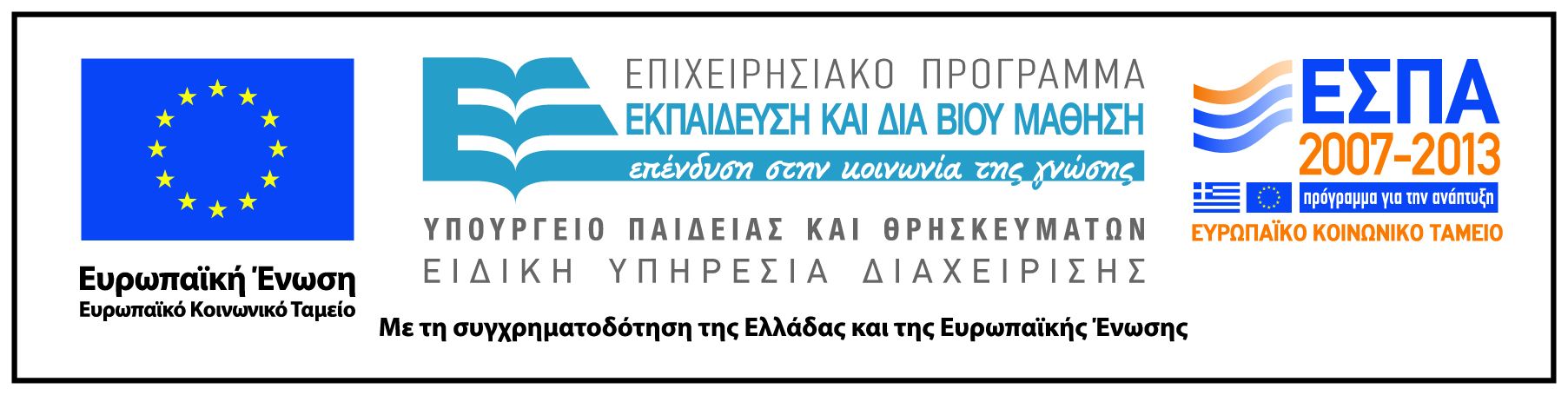 31